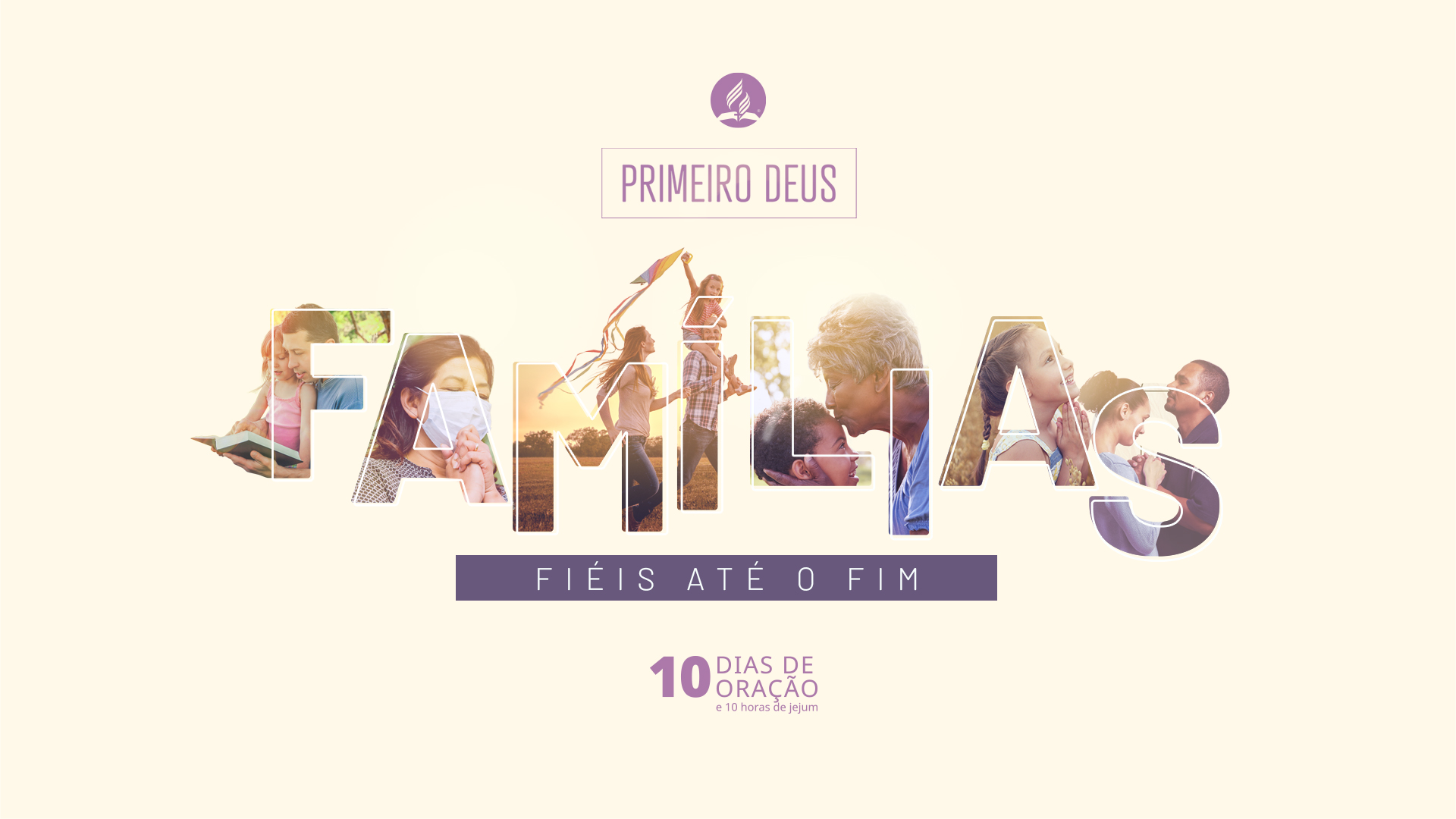 GENEROSIDADE SE APRENDE EM FAMÍLIA
O pecado trouxe terríveis consequências para todo o mundo criado, especialmente para o homem em suas relações. O amor, a paz, a harmonia e o altruísmo deram lugar ao ódio, à guerra, à opressão, ao abuso e à indiferença. Tudo isso começou lá no jardim e se estendeu através das gerações.
Em Sua misericórdia, porém, Deus providenciou meios e instruções para que o que parecia incontrolável pudesse ser evitado. Através de Seu relacionamento com pessoas como Adão e Eva, Enoque, Noé, Abraão, Isaque e Jacó, o Senhor mostrou Sua disposição em restaurar o que o pecado havia destruído.
De certa forma, portanto, recebemos uma responsabilidade diretamente de Deus. O que fazemos impacta a vida de nossos semelhantes, positiva ou negativamente.
Embora muitas vezes difícil, frustrante ou até mesmo inconveniente de se aceitar, as palavras de Caim para Deus expressam a verdadeira relação entre nós e nossos semelhantes. De fato, somos, sim, responsáveis por nossos irmãos.
Estratégia de Deus
Estratégia de Deus
Através do povo de Israel, o Senhor quis demonstrar ao mundo os princípios que deveriam orientar as relações humanas. Deus queria estabelecer através deles um novo modelo de sociedade: uma sociedade mais justa e sustentável que demonstrasse ao mundo os princípios de Seu Reino.
Os Dez Mandamentos eram a constituição dessa nova sociedade. Embora curtos e objetivos, expressavam princípios muito abrangentes. 
Por exemplo: o sexto mandamento (Êx 20:13) inclui “todos os atos de injustiça que tendem a abreviar a vida” assim como “uma negligência egoísta de cuidar dos necessitados e sofredores”.
O oitavo (Êx 20:15) condena “o furto de homens e tráfico de escravos, e proíbe a guerra [...]”. Ele exige “o pagamento de débitos e salários justos” assim como proíbe “toda a tentativa de obter-se vantagem pela ignorância, fraqueza ou infelicidade de outrem”.
Deus criou meios para ajudar Seu povo a ser solidário, a se preocupar com os outros, a se compadecer dos mais vulneráveis. Ele sabia que, mesmo após terem sido escravos, mesmo depois de terem experimentado todo o sofrimento decorrente da opressão e da injustiça, teriam dificuldades em se lembrar por si sós que deveriam agir de maneira diferente com seu próximo.
JESUS
JESUS
Jesus Cristo exemplificou com a própria vida o que ordenara séculos antes. Ele é o exemplo por excelência de compaixão e solidariedade.
Em primeiro lugar, por entregar Sua própria vida em nosso favor. Estávamos totalmente alienados e destituídos de qualquer tipo de direito a salvação ou misericórdia (Ef 2:4, 5). Contudo, Ele Se compadeceu da raça humana e, deixando tudo o que era e tinha, veio ao nosso encontro. De escravos, Ele nos fez livres. De condenados, fez-nos perdoados. De estrangeiros, Ele nos incluiu em Sua família.
MACEDÔNIOS
MACEDÔNIOS
Muitas vezes, pensamos que ser solidário é “para quem pode”. Precisa ter “condição” para ajudar. Erroneamente, achamos que aquele que possui mais tem maior responsabilidade em ser generoso, uma vez que “sofrerá” menos o impacto de se desprender de algo.
A generosidade bíblica diz respeito ao coração. E uma coisa é fato: coração todo mundo tem! Por isso, todo mundo pode ser generoso.

Em meio à mais severa tribulação e à mais extrema pobreza, eles foram generosos. Ajudaram seus irmãos em necessidade.
Segundo pesquisas, os pobres foram os que mais compartilharam durante a pandemia.
A generosidade é uma virtude do Reino implantada no coração humano pelo poder do Espírito Santo. Por ela, precisamos pedir, pois não é natural do coração humano o compartilhar, ainda mais quando vivemos em um tempo em que a cultura individualista parece imperar soberana.
Precisamos pedir a Deus um coração bondoso, solidário e generoso. Ao pedirmos com fé, Ele nos dará. Agora, é necessário exercitar a generosidade, e não existe um lugar melhor para se fazer isso do que no ambiente da família.
Se você tem filhos menores, aproveite a chance de ajudá-los a ser generosos. 

Veja algumas dicas de como ensinar a generosidade a seus filhos:
Ensine seu filho a compartilhar seu lanche (quando for adequado), seus materiais escolares, seus brinquedos, suas roupas. Jamais repreenda seu filho por desejar dividir.

Envolva-o na hora de separar as coisas para doar. Não se limite a doar coisas velhas, fora de uso ou vencidas. Conheça a iniciativa da Fundação Pão dos Pobres através dos links abaixo.

Faça um acordo de doar um brinquedo sempre que ganhar um novo.

Ensine-o a ajudar de diferentes maneiras, dando seu tempo, atenção, carinho e talentos. 

Ensine pelo exemplo. Se você é apegado aos seus bens materiais, não conseguirá ensinar seu filho a praticar o desapego. Se você não for agradecido, não conseguirá ensiná-lo a ser grato. Se não for generoso, não adianta falar para ele ajudar o amiguinho da escola.

Envolva seu filho em projetos de serviço.

Envolva-se com as atividades da ASA de sua igreja ou da ADRA de seu estado. Você e seu filho podem ser voluntários e ajudar muita gente a ser mais feliz. 

Generosidade não é um mandamento, mas um privilégio.